SSPP SCIENCE 
CURRICULUM
Biology
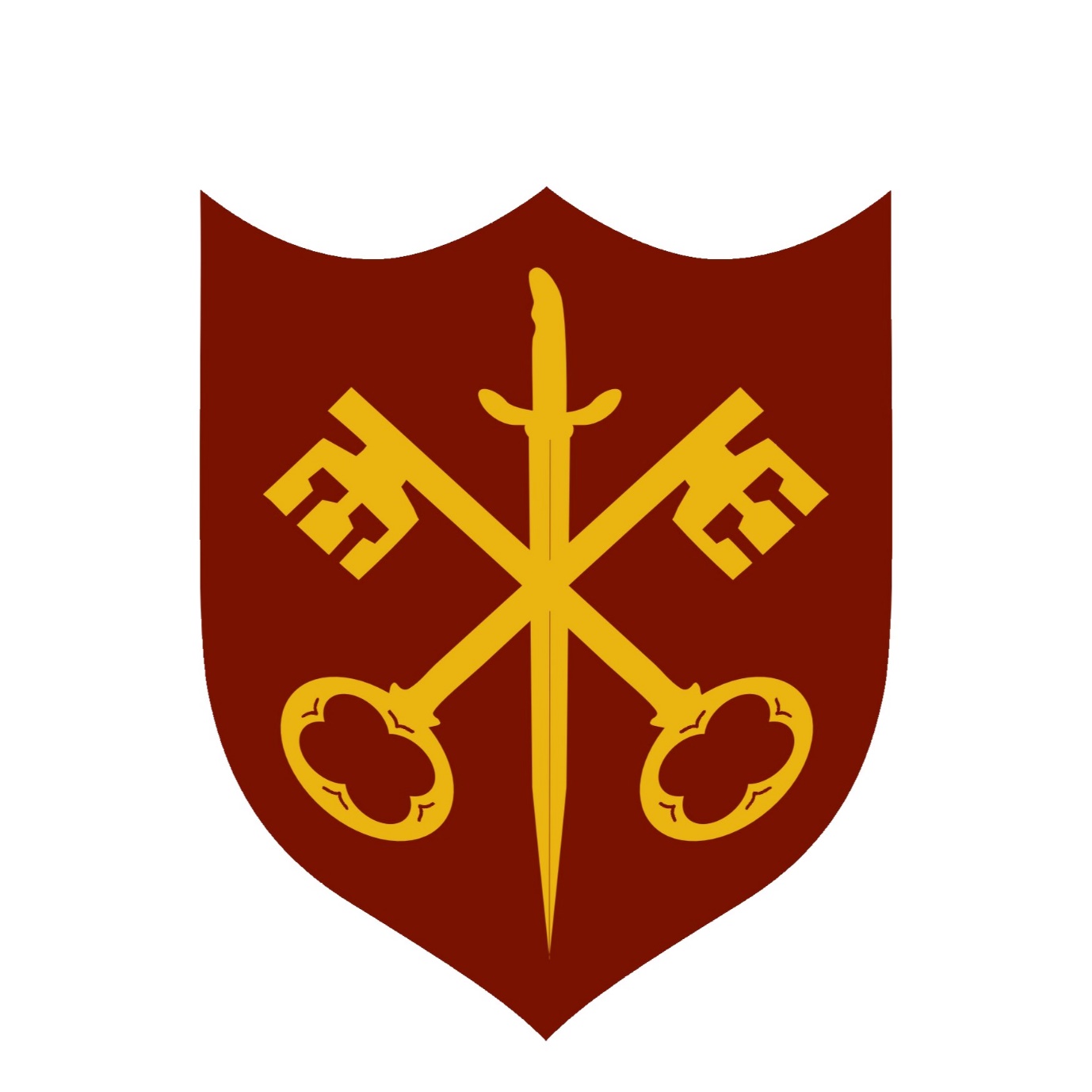 ADVENT 
1
PENTECOST
2
ADVENT
2
LENT
1
LENT 
2
PENTECOST
1
Revision and Mocks
Cells - membranes
Cells – immune system

Organisms Exchange Substances with their Environment
Organisms Exchange Substances with their Environment- 
Mass Transport
---
Genetic Information, Variation and Relationships between Organisms - DNA
Genetic Information, Variation and Relationships between Organisms – Genetic Diversity /Taxonomy/
Biodiversity
Cells

Biological Molecules
KS5
YEAR
12
KS5
YEAR
13
Organisms respond to change in their internal and external environments
Energy transfers in and between organisms
Genetics, PopulationsEvolution and Ecosystems
Control of gene expression
Revision
Revision and Exams
Yr 13
10, 11
Catch up if necessary
Yr 12
5
Yr 13
Catch up if necessary
Yr 12
2
CPACs
Yr 13
Catch up if necessary
Yr 13
7,8,9
Yr 13
Catch up if necessary
Yr 12
12
Yr 12
1, 3, 4
Yr 12
6